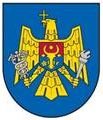 Agenția Națională pentru Reglementare în Energetică
Principiile de efectuare a investițiilor în sistemele publice de alimentare cu apă și de canalizare

Vitalie Rață
Șef Secția investiții

Chișinău 2020
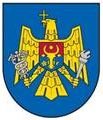 Cuprinsul prezentării
Baza legală de elaborare a Regulamentului
Scopul și domeniul de aplicare
Dispoziții generale
Clasificarea investițiilor
Procedurile de planificare și de prezentare a planului anual de investiții (PI)
Evaluarea proiectelor de investiții
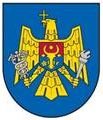 Cuprinsul prezentării
Aprobarea planului anual de investiții 
Modificarea planului anual de investiții
Raportul privind realizarea planului anual de investiții
Dispoziții finale
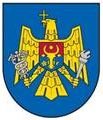 Baza legală
În baza Art.7 al.(2), lit.g3) din Legea nr. 303 din 13.12.2013 privind serviciul public de alimentare cu apă și de canalizare, modificată prin Legea nr.322 din 30.11.2018, (Monitorul Oficial nr.86-92/08.03.19 art.142; în vigoare 08.03.19) ANRE a elaborat Regulamentul privind principiile de efectuare a investițiilor în sectorul de alimentare cu apă și de canalizare, aprobat prin Hotărârea ANRE nr.357/2019 din 27.09.2019
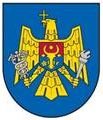 Scopul și domeniul de aplicare
Regulamentul are drept scop stabilirea:
Termenelor de prezentare și aprobare a PI;
Categoriilor și criteriilor de evaluare a investițiilor;
Procedurilor de planificare, prezentare, aprobare și modificare  a PI;
Cerințelor față de raportul privind realizarea PI;
Modului de acceptare în scopuri tarifare a investițiilor realizate.
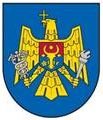 Scopul și domeniul de aplicare
Regulamentul se extinde asupra operatorilor care furnizează/prestează serviciul public de alimentare cu apă potabilă, apă tehnologică, de canalizare și epurare a apelor uzate și a serviciului pentru producerea și transportarea apei în vederea redistribuirii.

PI se aprobă de autoritatea publică abilitată să aprobe tarifele pentru serviciul public de alimentare cu apă și de canalizare.
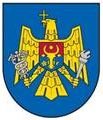 Dispoziții generale
investiţie eficientă – investiţie care contribuie la reducerea cheltuielilor necesare de a fi incluse la calcularea tarifelor reglementate. Se consideră investiţie eficientă, investiţia pentru care suma efectelor economice medii anuale, estimate de-a lungul duratei de utilizare a obiectului de investiţii, este mai mare decât valoarea totală a investiţiei;

investiţie obligatorie – investiţie care se realizează de către operator în scopul executării prevederilor legii;

investiţie necesară – investiţie realizată în scopul asigurării funcţionării fiabile şi în condiţii de securitate a sistemului public de alimentare cu apă și de canalizare şi asigurării calităţii şi continuităţii furnizării/prestării serviciului public de alimentare cu apă și de canalizare;
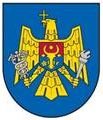 Dispoziții generale
PI se elaborează de către operatori ținând cont de principiul eficienţei maxime la cheltuieli minime și de programele și planurile de dezvoltare ale autorităților administrației publice locale.

PI cuprinde doar investiții obligatorii, necesare sau eficiente.
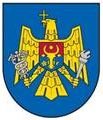 Clasificarea investițiilor
Categoria A: Investiţii în construcţia de noi reţele şi noi instalații;
Categoria B: Investiţii în reţele şi capacităţi de producere existente (reconstrucţie, modernizare şi retehnologizare, efectuarea reparaţiilor capitale a reţelelor și a instalaţiilor capitalizate);
Categoria C: Investiţii în mijloace de transport, maşini, mecanisme, utilaje mecanice;
Categoria D: Investiţii în echipamente de măsurare, aparate de control şi diagnostică, inclusiv aferente reţelelor;
Categoria E: Investiţii în clădiri şi construcţii, inclusiv aferente reţelelor;
Categoria F: Investiţii în tehnică de calcul, telecomunicaţii;
Categoria G: Investiţii în imobilizări necorporale (programe, licenţe etc.);
Categoria H: Alte investiţii legate de activitatea licenţiată.
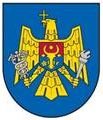 Procedurile de planificare și de prezentare a PI
Operatorul anual, până la 1 noiembrie, elaborează şi prezintă autorităţii competente spre aprobare PI pentru anul calendaristic următor și, după caz, Agenției spre avizare.
PI urmează a fi prezentat însoțit de o notă informativă privind obiectivele acestuia, sursa de finanţare şi calculele impactului PI asupra tarifelor reglementate.
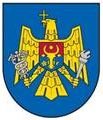 Procedurile de planificare și de prezentare a PI
Pentru investițiile obligatorii și necesare se prezintă următoarea informație:

a) categoria de investiţii;
b) amplasarea proiectului de investiţii (raionul, localitatea);
c) cantitatea;
d) valoarea estimată a proiectului de investiţii, mii lei (fără TVA);
e) perioada de realizare, ani;
f) criteriul de evaluare corespunzător (conform pct. 20 din Regulament);
g) obiectivele şi rezultatele care vor fi obţinute în urma realizării proiectului;
h) sursa de finanţare;
i) partea proiectului multianual de investiţii nefinalizată, efectuată până la 31.12 a anului    (t-1): cantitate; valoare, mii lei (fără TVA);
j) investiţiile planificate pentru anul (t): cantitate; valoare, mii lei (fără TVA);
k) durata de utilizare a obiectului de investiţii, ani;
l) amortizarea anuală estimată ce ar rezulta în urma realizării proiectului de investiţii, mii lei.
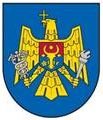 Procedurile de planificare și de prezentare a PI
Pentru investițiile eficiente, suplimentar se prezintă următoarea informație:

m) costurile de exploatare estimate pentru anul „t” în cazul în care proiectul de investiţii nu se implementează – Ex0t ;
n) costurile de exploatare estimate pentru anul „t” în cazul în care proiectul de investiţii se implementează – Ex1t ;
o) suma efectelor economice medii anuale estimate de-a lungul duratei de utilizare ale proiectului de investiţii.
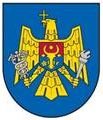 Procedurile de planificare și de prezentare a PI
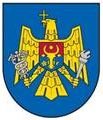 Procedurile de planificare și de prezentare a PI
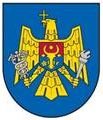 Evaluarea proiectelor de investiții
Proiectele de investiţii sunt evaluate în baza următoarelor criterii.

a) Eficienţa. Evaluarea proiectului în baza criteriului de eficienţă se efectuează în baza valorii efectelor economice medii anuale estimate. Proiectul este considerat eficient în cazul în care suma efectelor economice anuale, estimate de-a lungul duratei de utilizare a obiectului de investiţii, este mai mare decât valoarea totală a investiţiei.

b) Obligativitatea. Evaluarea proiectului în baza criteriului de obligativitate prevede indicarea temeiului legal care obligă operatorul să realizeze proiectul de investiţii.

c) Necesitatea. Evaluarea proiectului în baza criteriului de necesitate prevede demonstrarea de către operator a influenţei proiectului de investiţii asupra fiabilităţii şi securităţii în funcţionare a sistemului, a continuităţii furnizării/prestării servicului de alimentare cu apă și de canalizare consumatorilor şi îndeplinirii de către operator a obligaţiilor stabilite de lege, inclusiv analiza tehnică a proiectului de investiţii prin care se demonstrează că parametrii tehnici sunt suficienţi şi necesari întru atingerea obiectivului stabilit la necesitatea realizării proiectului de investiţii.
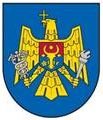 Evaluarea proiectelor de investiții
Categoria A: obligatorii, necesare sau eficiente
Categoria B: obligatorii sau necesare 
Categoria C: obligatorii, necesare sau eficiente
Categoria D: obligatorii, necesare sau eficiente
Categoria E: obligatorii, necesare sau eficiente
Categoria F: obligatorii, necesare sau eficiente
Categoria G: obligatorii
Categoria H: obligatorii, necesare sau eficiente

Proiectele de investiţii realizarea cărora duce exclusiv la reducerea consumului tehnologic şi a pierderilor de apă în reţele se includ în planul anual de investiţii după ce se demonstrează că investiţiile respective sunt investiţii eficiente.
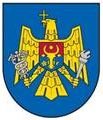 Aprobarea PI
PI pentru anul calendaristic următor se examinează şi se aprobă de autoritatea competentă sau de către Agenție nu mai tîrziu de 31 decembrie.

PI nu se aprobă și nu se acceptă în cazul când:
Nu corespunde cerințelor Regulamentului;
Nu țin de activitatea reglementată;
Țin de procurări sau lucrări care trebuie să fie atribuite la cheltuieli;
Trebuie să fie recuperate prin companiile de asigurare, deciziile instanțelor de judecată; 
Nu sunt necesare, sunt neargumentate, nu dau avantaj economic cuantificat și duc doar la majorarea tarifelor.
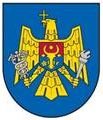 Aprobarea PI
PI, transmis Agenției spre examinare, se aprobă/avizează, pe categoriile de investiţii conform, prin Hotărârea Consiliului de Administraţie al Agenției, care se publică pe pagina web oficială a Agenţiei și se expediază operatorului în termen de 10 zile lucrătoare după aprobare.

Operatorul este obligat să publice pe pagina web oficială, în termen de 10 zile din momentul recepţionării, planul anual de investiţii detaliat pe proiecte de investiţii ce urmează a fi realizat în anul respectiv, după adoptarea Hotărârii Consiliului de administraţie al Agenţiei, iar în cazul aprobării planului de investiții de către autoritatea publică locală, - în termen de 10 zile din data aprobării.
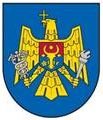 Modificarea PI
În decursul anului modificările în PI aprobat/avizat se solicită de către operator în scris la autoritatea competentă care a aprobat/avizat PI. 
Pentru modificarea PI operatorul prezintă solicitarea de modificare cu argumentările privind necesitatea modificărilor solicitate şi obiectivele care vor fi atinse în urma acestor modificări. 
Autoritatea competentă examinează şi, în termen de 30 zile lucrătoare de la primirea solicitării, acceptă sau respinge modificările la PI. 
Operatorul, pe parcursul anului, este în drept să depună nu mai mult de patru solicitări de modificare a PI aprobat/avizat, dar nu mai tîrziu de 31 octombrie a anului de gestiune.
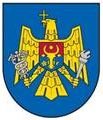 Raportul privind realizarea PI
Până la 1 martie a fiecărui an de gestiune, operatorul prezintă autorităţii competente Raportul privind realizarea PI, aprobat/avizat de către Agenție, pentru anul precedent.

În Raport se reflectă investiţiile conform PI şi cele efectiv date în exploatare, valoarea acestora, durata de funcţionare utilă, amortizarea reflectată în evidenţa contabilă, amortizarea anuală şi obiectivele atinse.
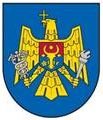 Raportul privind realizarea PI
Pentru fiecare obiect de investiţii se prezintă următoarele informaţii şi date:
a) categoria de investiţii, denumirea şi caracteristicile proiectelor de investiţii;
b) numărul de inventar;
c) amplasarea proiectului de investiţii, raionul, localitatea;
d) partea proiectului multianual de investiţii nefinalizată efectuată până la 31 decembrie a anului (t-1): cantitate; valoarea proiectului de investiţii, mii lei (fără TVA);
e)  obiectivele şi rezultatele proiectului de investiţii criteriul de evaluare; inclus în plan şi realizat;
f)  investiţii efectuate în anul (t) în proiectul de investiţii: cantitatea – inclusă în plan şi realizată; valoarea – inclusă în plan şi realizată, mii lei (fără TVA);
g) obiectul de investiţii (puse în funcţiune): cantitatea – inclusă în plan şi realizată; valoarea proiectului de investiţii – inclusă în plan şi realizată, mii lei (fără TVA); durata de utilizare, ani; numărul documentului, data, luna, anul recepţiei/dării în exploatare/punerii în funcţiune, numerele de inventar ale componentelor obiectului de investiţii (în detalii);
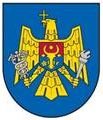 Raportul privind realizarea PI
h)  durata utilă de funcționare stabilită de operator;
i)  codul și durata utilă de funcționare conform Catalogului mijloacelor fizice și activelor nemateriale;
j) amortizarea anuală, mii lei;
k) costurile de exploatare estimate pentru anul „t” în cazul în care obiectul de investiţii nu s-ar fi implementat – Ex0t, mii lei (pentru obiectele justificate conform criteriului eficienţei);
l) costurile de exploatare estimate pentru anul „t” urmare a implementării obiectului de investiţii – Ex1t , mii lei (pentru obiectele justificate conform criteriului eficienţei);
m)  suma efectelor economice medii anuale estimate de-a lungul duratei de utilizare a obiectului de investiţii, mii lei (pentru obiectele justificate conform criteriului eficienţei),
k) sursa de finanţare;
l) nota de argumentare privind diferenţele dintre valoarea investiţiei aprobate şi cea efectiv înregistrată.
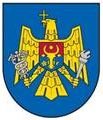 Raportul privind realizarea PI
În situaţia în care valoarea realizată a unei investiţii depăşeşte valoarea aprobată de autoritatea competentă conform PI, în scopuri tarifare se recunoaşte valoarea investiţiei aprobate, ţinând cont de indicele preţului de consum (IPC) pentru Republica Moldova în anul respectiv. 

Pentru proiectele de investiții din categoriile A și B autoritatea competentă este în drept să recunoască majorarea valorii aprobate a investiției într-un proiect maxim cu 15% din valoarea inițial planificată și inclusă în PI aprobat atunci când operatorul prezintă documente/probe care ar justifica majorarea valorii bunurilor/ lucrărilor necesare executării proiectului.
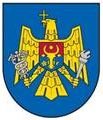 Raportul privind realizarea PI
Investiţiile efectuate în conformitate cu Planul anual de investiţii aprobat se includ la determinarea tarifelor.

Autoritatea competentă nu aprobă, în scopul recuperării prin tarif, investițiile efectuate de operator care nu sunt conforme PI aprobat.

Obiectele de investiţi realizate pentru restabilirea sistemului public de alimentare cu apă și de canalizare, deteriorat în urma calamităţilor naturale, pentru executarea prescripţiilor organelor abilitate, cât şi pentru soluţionarea petiţiilor consumatorilor în condiţiile şi termenele stabilite de reglementările sectoriale se includ separat în Raportul privind realizarea PI. Realizarea acestor investiţii se justifică separat de către operator, indicând zonele geografice şi timpul când au avut loc calamităţile naturale respective şi prezentând justificările necesare.
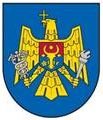 Dispoziții finale
Proiectele de investiţii, incluse în PI, aprobat/avizat de autoritatea competentă, care nu au fost realizate, urmează a fi incluse în Planul anual de investiţii pentru anul calendaristic următor, dar nu mai mult de doi ani consecutiv, cu excepţia investiţiilor din categoriile A şi B. 

Cheltuielile operatorului, pentru lucrările de restabilire a obiectelor deteriorate de terţe părţi, nu se califică ca investiţii şi urmează a fi recuperate benevol de partea terţă sau prin adresarea operatorului în instanţa de judecată.

Investițiile în contoare, vane și hidranți, valoarea cărora se atribuie la obiecte de mică valoare și de scurtă durată, cad sub incidența prezentului Regulament fiind parte integră a investițiilor corespunzător Categoriilor D și B.
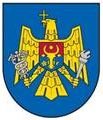 Mulțumesc pentru atenție



www.anre.md
vrata@anre.md